Részösszefoglalás
Gyakorlás
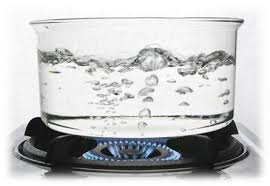 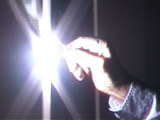 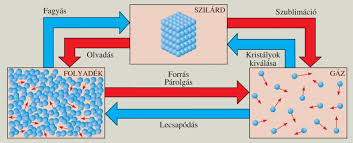 1.Válogasd szét a következő tulajdonságokat és változásokat! (T; V-vel jelöld a lapon!)
Piros	2. mérgező		3. 20 g    4. párolgás
5. Szublimálás	6. maró	7. jó illatú  		     8. cukorból hevítés hatására szén és víz lesz
9.Szilárd	10. éghető  11. metán	  12. Mg égése
13. 18 cm3	14. eltörik	  15. lecsapódás 		    16. KMnO4 hevítése     17. cukor égetése
18. KMnO4 oldása vízben 19. rozsdásodó
Tulajdonság: 1. 2. 3. 6. 7. 9. 10. 13. 19.
Változás:4. 5. 8. 12. 14. 15. 16. 17. 18.
Melyik a kakukk tojás?
11. anyag
Hogyan csoportosítjuk az anyagok tulajdonságait?


2. Az 1. feladatban felsorolt tulajdonságokat csoportosítsd! (F; K betűt írj a lapra!)
Fizikai tulajdonság:1. 3. 7. 9. 13.

Kémiai tulajdonság:2. 6. 10. 19.
Hogyan ismerjük meg az anyag fizikai tulajdonságait?
Hogyan ismerjük meg az anyag kémiai tulajdonságait?
3. Csoportosítsd a felsorolt változásokat! (F; K betűt írj a lapra!)
Fizikai: 4. 5. 14. 15. 18.

Kémiai:8. 12. 16. 17.
Mi történik fizikai változáskor?
Mi történik kémiai változáskor?
A kémiai változásokat a kiindulási és keletkezett anyagok száma szerint hogyan csoportosítjuk?

4.Csoportosítsd a felsorolt kémiai változásokat: (Írj B vagy E betűt a lapra!)
Egyesülés:12. 

Bomlás: 8. 16.
Mi az egyesülés?
Mi a bomlás?

A fizikai és kémiai változásokat milyen energiaváltozás kíséri? 
5. Csoportosítsd a fizikai és kémiai változásokat energia változás szerint!(Írj endo; exo szót a lapra!)
Exoterm: 12. 15. 17.

Endoterm:4. 5. 8. 16. 

6. Melyik halmazállapotra jellemző: (lapon dolgozz!)
Alakja változó, térfogata állandó, részecskék távolsága…
Alakja állandó, részecskék távolsága kicsi, térfogata….
Részecskék távolsága nagy, alakja és térfogata…
Alakja változó, térfogata állandó, részecskék távolsága közepes - folyékony
Alakja állandó, részecskék távolsága kicsi, térfogata állandó - szilárd
Részecskék távolsága nagy, alakja és térfogata változó – gáz 

7. Írd halmazállapot-változások elé és mögé a megfelelő halmazállapotokat! (Lapon dolgozz!)
olvadás				
			párolgás			
			forrás							lecsapódás			
			fagyás
			szublimálás
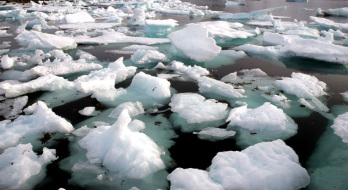 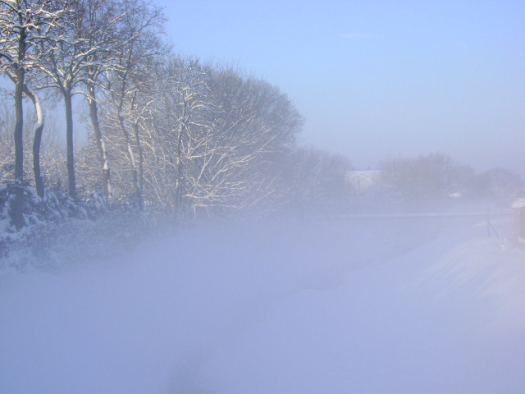 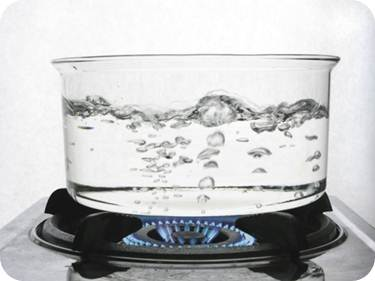 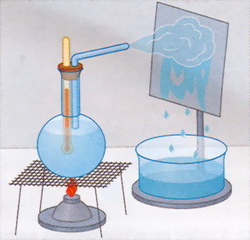 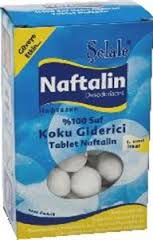 Szilárd		olvadás		folyékony
Folyékony		párolgás		gáz		
Folyékony		forrás		gáz 
Gáz			lecsapódás		folyékony
Folyékony		fagyás		szilárd
Szilárd		szublimálás	gáz 

8. Az eddig tanult anyagokat csoportosítsd halmazállapot és összetétel szerint! (A lapon dolgozz!)